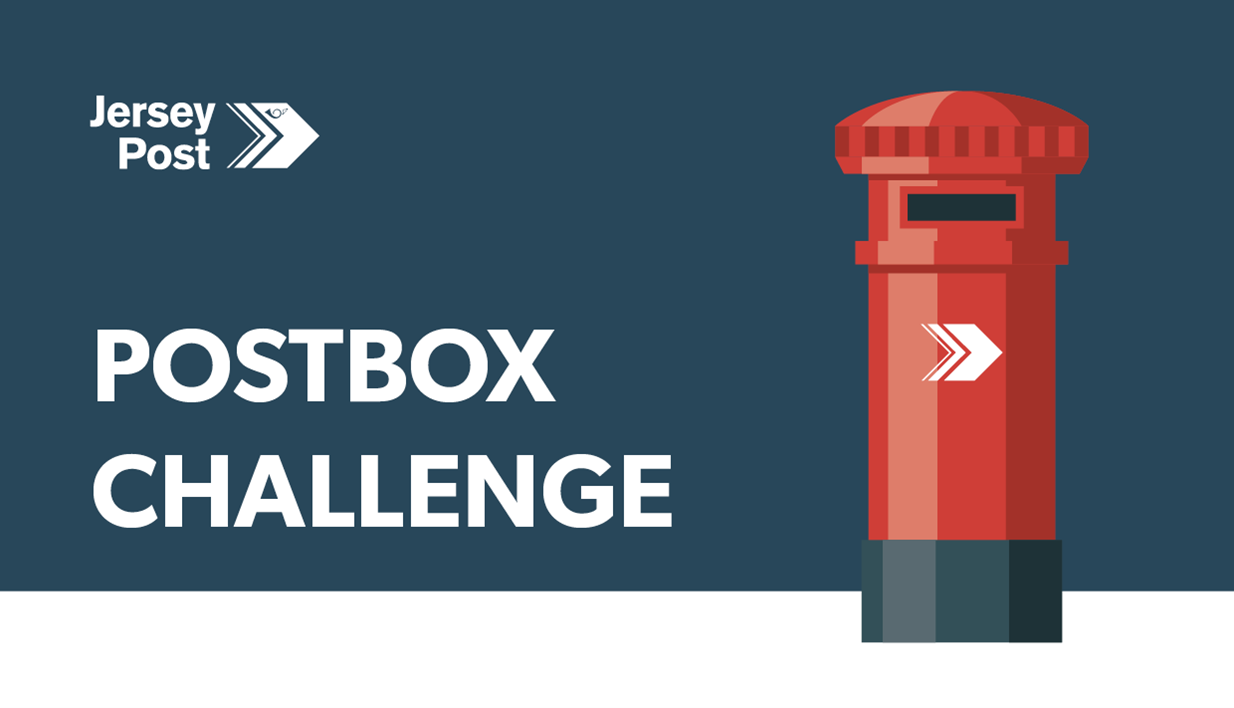 Introductions
Jersey Post
Education
Graham Single Head of ICT
 
Robin Longley Operational Support Specialist
Jose GalanHead of IT
Les Quennevais School
2
Introductions
Digital Jersey
Skills Jersey
Dave Roworth
Director of Digital, Technical and Vocational skills
Rory Steel
Head of Academy
Barclays Eagle Lab
Nicolle Maltwood
Ecosystem Manager
3
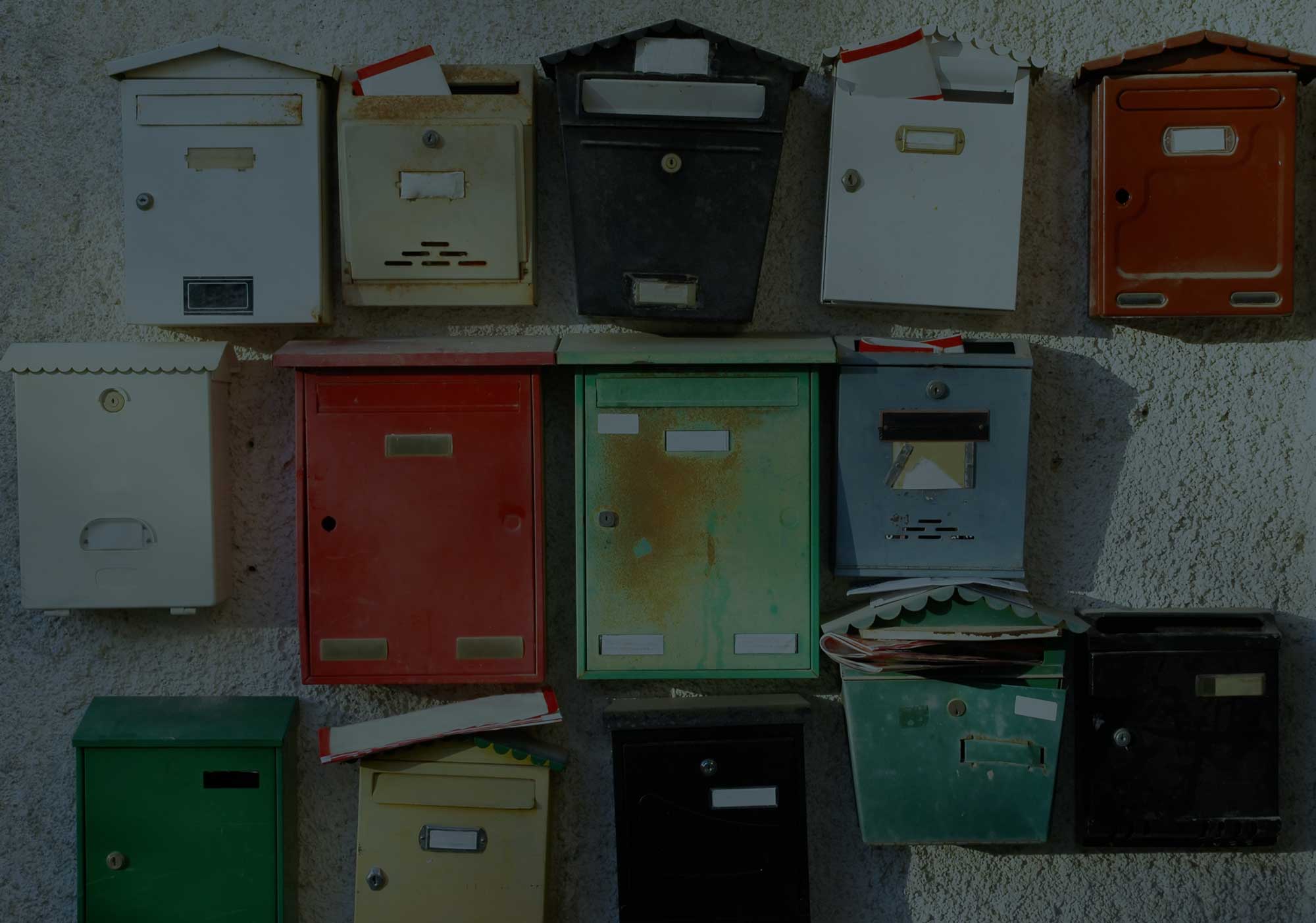 The Problem
4
[Speaker Notes: Whilst parcel inbound parcel volumes have soared (even pre-COVID-19), both outward and local letters are experiencing 23%-25% year-on-year reductions in number!

JP has the aim of becoming 100% carbon neutral by 2030. 
-------------

More detail: The device should fit inside the postbox, be battery powered and keep track of whether the box contains any letters. As a bonus, but not a requirement, a count of letters in the postbox could be kept.]
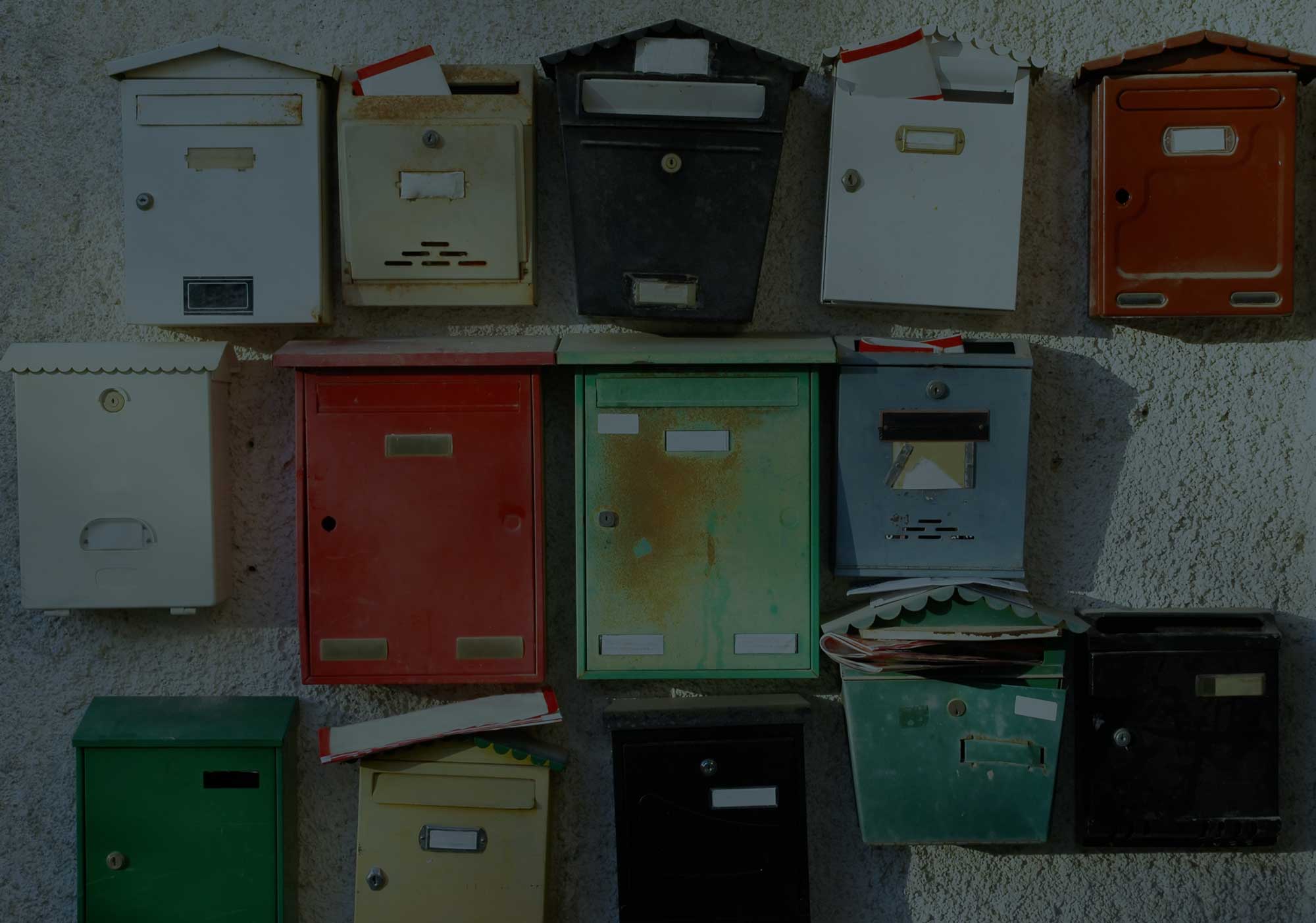 We are looking for an innovative solution to a very real logistical challenge facing our organisation – to eliminate the unnecessary journeys to 120 potentially empty postboxes around the island, ultimately:
MINIMISING 
OUR CARBON FOOT PRINT
SAVING TIME
SAVING 
RESOURCES
5
[Speaker Notes: Whilst parcel inbound parcel volumes have soared (even pre-COVID-19), both outward and local letters are experiencing 23%-25% year-on-year reductions in number!

JP has the aim of becoming 100% carbon neutral by 2030. 
-------------

More detail: The device should fit inside the postbox, be battery powered and keep track of whether the box contains any letters. As a bonus, but not a requirement, a count of letters in the postbox could be kept.]
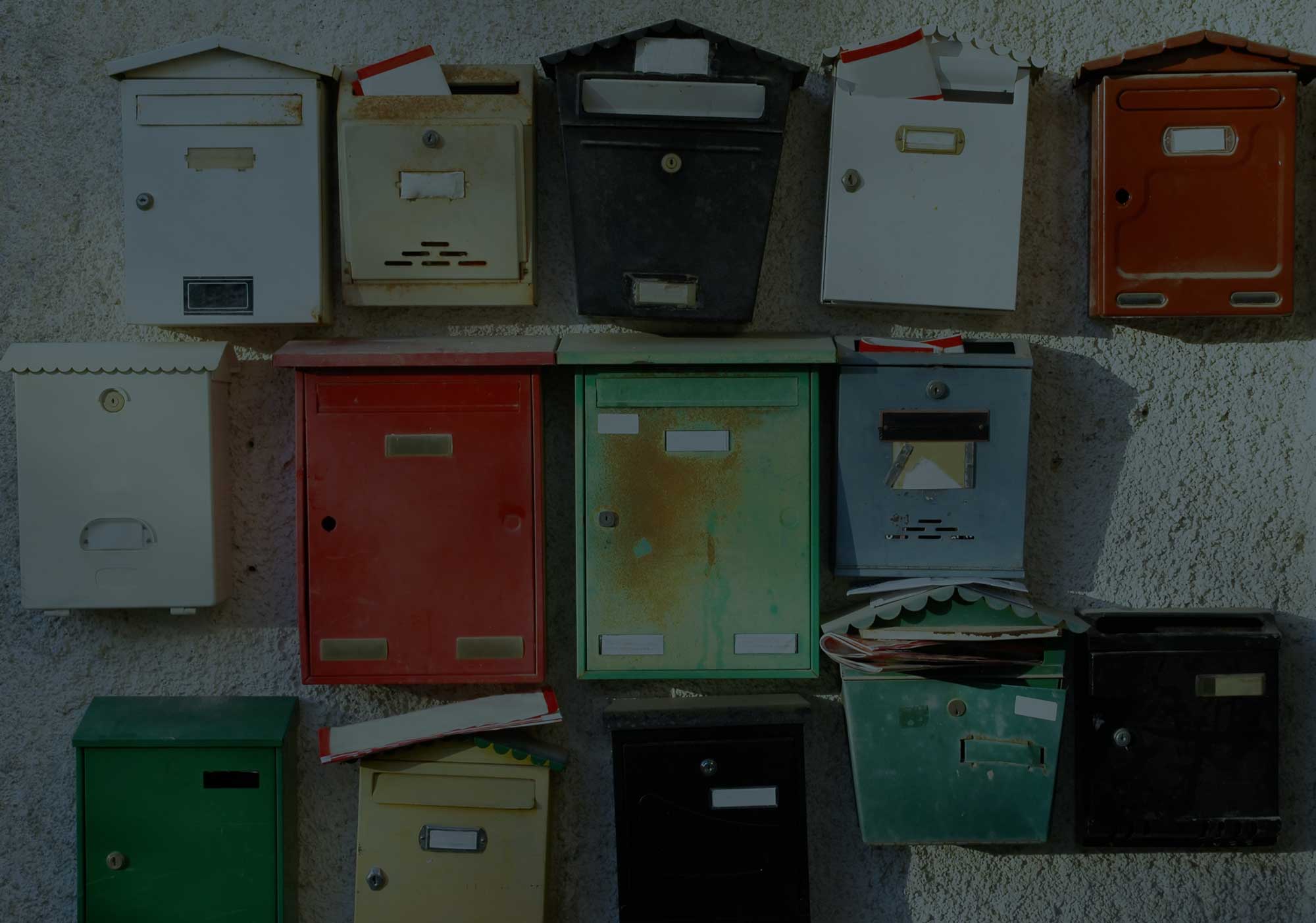 The Challenge
6
[Speaker Notes: Whilst parcel inbound parcel volumes have soared (even pre-COVID-19), both outward and local letters are experiencing 23%-25% year-on-year reductions in number!

JP has the aim of becoming 100% carbon neutral by 2030. 
-------------

More detail: The device should fit inside the postbox, be battery powered and keep track of whether the box contains any letters. As a bonus, but not a requirement, a count of letters in the postbox could be kept.]
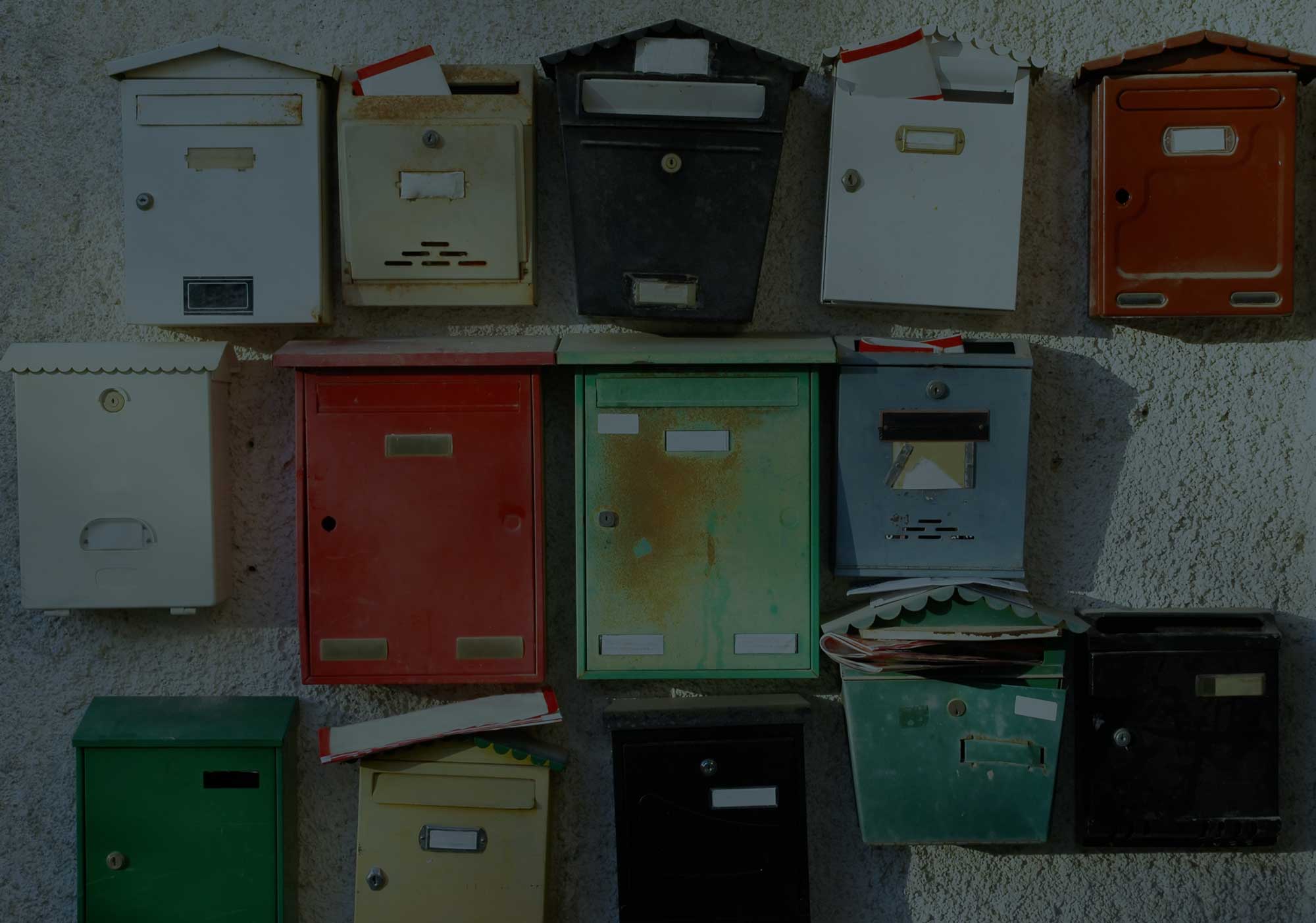 This challenge is for Key Stage 4 students to use IoT technology to create a solution that allow us to identify empty postboxes, avoiding visiting them unnecessarily. 

This will suit students with ambitions and interest in technical and digital solutions, and we hope to unearth some hidden talents from your schools.
7
[Speaker Notes: Whilst parcel inbound parcel volumes have soared (even pre-COVID-19), both outward and local letters are experiencing 23%-25% year-on-year reductions in number!

JP has the aim of becoming 100% carbon neutral by 2030. 
-------------

More detail: The device should fit inside the postbox, be battery powered and keep track of whether the box contains any letters. As a bonus, but not a requirement, a count of letters in the postbox could be kept.]
Key aims
Promote Operational Technology career paths
Raise IoT awareness and develop skills
Promote local businesses as career choices in the technology sector
Teach technology design workflow in commercial contexts
Raise the profile of Jersey Post
Connect students with Digital Jersey initiatives
8
Student Benefits
9
[Speaker Notes: KS5 able to enter if they wish. A separate award would be presented.]
Student Rewards
10
[Speaker Notes: KS5 able to enter if they wish. A separate award would be presented.]
Challenge Details
11
[Speaker Notes: Face-to-face may be possible, depending on COVID-19 guidance]
Challenge Timeline
12
Mentor Responsibilities
13
[Speaker Notes: DJX contacts – RS and Rachael]
School Resources
Schools to provide computers and DT resources in support of the teams
Suggest resources include:
Basic electronic components and sensor modules
Breadboard and “DuPont” wires
Power supplies
Multimeters
Arduino-style microcontroller boards
14
Competition Resources
Jersey Post will pay for resources up to £100 per team after the initial design are complete and a bill of materials is presented 
The Challenge has been designed not to require costly components and equipment
Teams may which to use other resources you have such as 3D printers, laser cutters and the resources of your D&T department for the final production steps
15
Competition Logistics
Day-to-day communication via DJ Academy Online
Documentation via DJ Academy Online
Online expert-lead training sessions
Presentation and meetings via web conference
Access to development resources, if COVID-19 permits:
Digital Jersey Xchange (DJX)
Jersey Post test postbox access
Barclays Eagle Lab
16
Next Steps
17
[Speaker Notes: Some flexibility in team size. Maybe 7 or 8 max.]
Getting Started
18
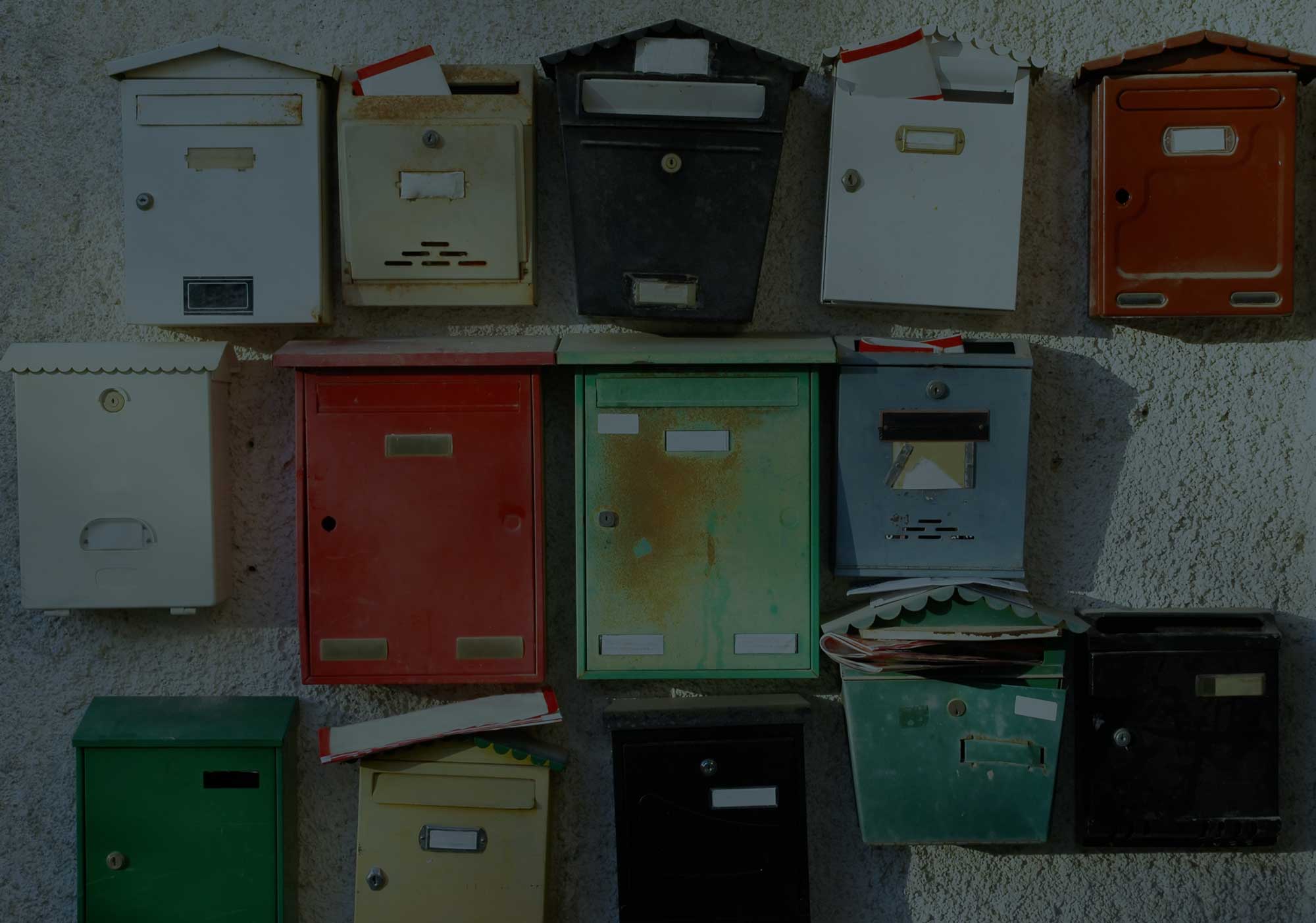 Questions?
Over to you!
https://bit.ly/39yiy5Y
19